Эвристический метод поиска уязвимостей в ПО без использования исходного кода.
Авторы:
А.С.Велижанин,
Anatoliy.Velizhanin@gmail.com;
А.В. Ревнивых,
Alexchr@mail.ru.
Современные ИВС
Множество Desktop и Server – ориентированных ОС (например, Linux)
Ядро ОС (Linux 3.5.4 в архиве занимает около 77.2 Мб и более 500Мб в распакованном виде).
базовый набор терминальных программ
графические оболочки (GNOME, KDE, XFCE и т.п.)
пользовательское ПО
многое другое
Мобильные платформы
Symbian (постепенно уходит в прошлое)
Android
Windows Phone
iOS
и т.п.
Множество методов сетевых коммуникаций
Упрощенная схема работы прикладного ПО в Microsoft Windows (многие другие ОС имеют похожую систему)
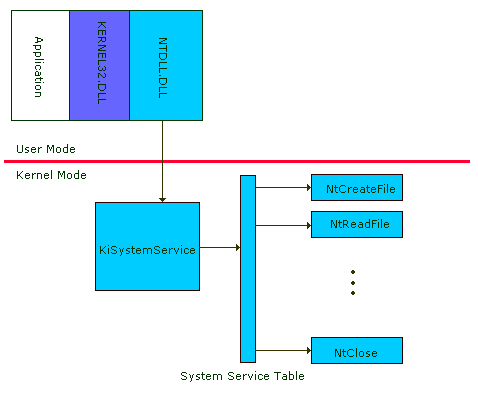 Драйвера в современных редакциях Windows могут быть UMDF и KMDF.
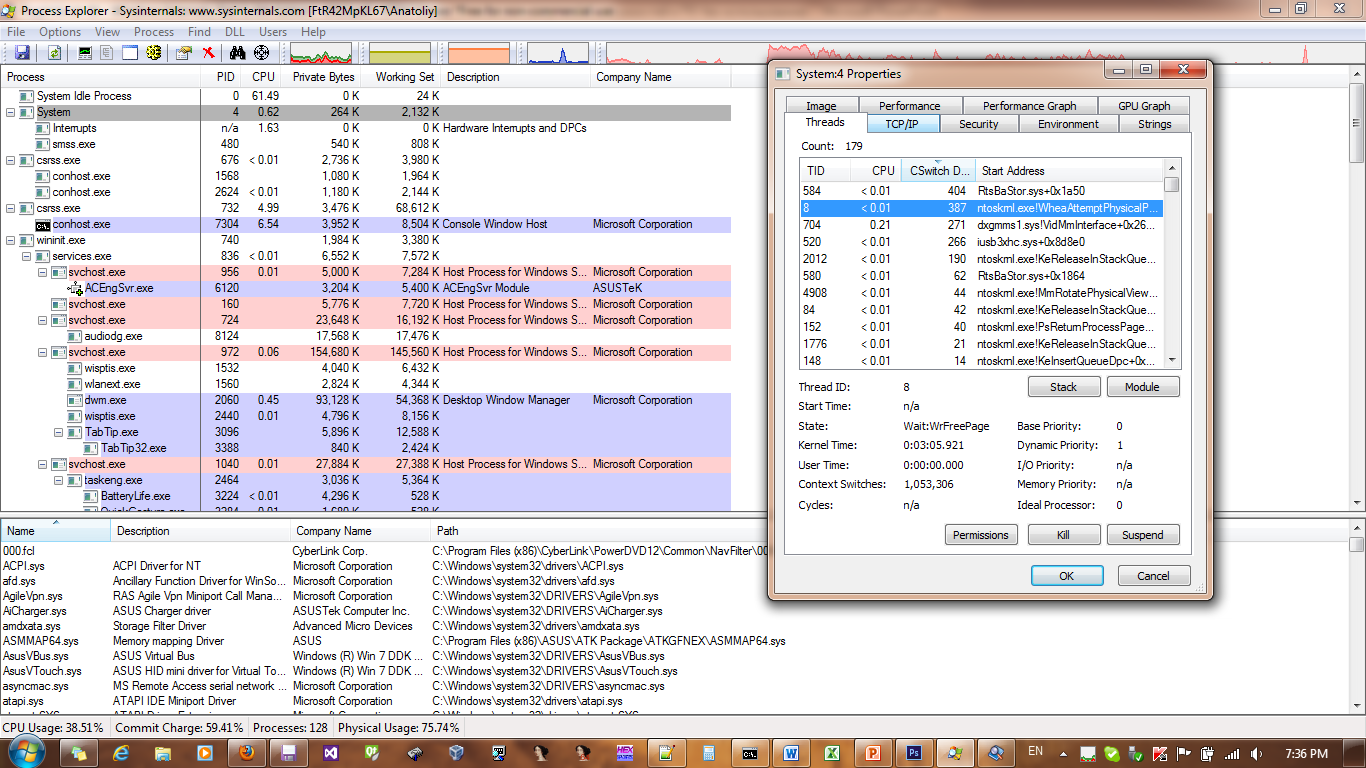 Справа мы видим показатель CSwitch Delta, отражающий переключения контекста User Mode и Kernel Mode.
Компьютерные системы
Отдельные ИВС объединены в крупные коммуникационные сети, включающие в себя:
Персональные компьютеры
Серверные платформы
Центры обработки данных
Мобильные устройства
Транспортные объекты
Производственные площадки
Многое другое
Методы обеспечения ИБ ИВС
Управление доступом (избирательное, мандатное или на основе ролей)
Защита самой информации (шифрование, стеганография и т.п.)
Несмотря на развитость систем защиты ИВС, по-прежнему имеется множество инцидентов нарушения ИБ
Несколько наиболее известных инцидентов нарушения ИБ
Деятельность Anonimous, LulzSec и т.п.
Вредоносное ПО Stuxnet, Flame, DuQu, Gauss, Mac.Iservice
Заражение корневого репозитория Linux www.kernel.org
Периодические сообщения об уязвимостях Google Android
Появление вредоносного ПО в Google Android Market и Apple Mac App Store
Явная смена действующих лиц
Во многих источниках сообщается, что анализ активности некоторого вредоносного ПО (Stuxnet, Flame и т.п.) показал, что их создание, вероятно, велось целой группой высокопрофессиональных разработчиков в сфере безопасности компьютерных систем и методов защиты соответствующей ОС, вероятно, в государственных масштабах!
Появление вредоносного ПО так же обусловлено наличием уязвимостей в ПО компьютерных систем.
Уязвимости
Архитектурные уязвимости (связанные с ошибками при проектировании ПО и т.п.)
Уязвимости реализации (возникшие в следствии ошибочной с точки зрения ИБ реализации данного элемента ИВС)
Большие количество ПО пишется на языках программирования С/С++. ПО, написанное на других языках программирования в конечном счете все равно взаимодействует с API ОС и RTL и несколько отодвигает уязвимость на задний план, не исключая ее полностью.
Основные уязвимости, присущие программам, написанным на С/С++
Уязвимости функций копирования массивов данных (как стандартной библиотеки языка, так и собственных реализаций смежных задач)
Уязвимости форматных строк
Гонки
Пример уязвимости работы с массивом данных
#include <iostream>
#include <string>
 
#define MAX_PARAMLENGTH 10
 
using namespace std;
 
int main(int argc, char *argv[])
{
	if (argc < 2)
	{
		cout << "Start by: <programm_name.exe> <string_parameter>\n";
		return -1;
	}
 
	char arr0[MAX_PARAMLENGTH + 1];
	char arr[MAX_PARAMLENGTH + 1];
	char arr1[MAX_PARAMLENGTH + 1];
	strcpy(arr, argv[1]);
 
	cout << arr << endl;
 
	return 0;
}
ALSR, DEP и т.п. – уменьшают вероятность использования уязвимости злоумышленником, но не исключают проблемы уязвимости полностью.
Дополнительная уязвимость форматной строки
#include <iostream>
#include <string>
 
#define MAX_PARAMLENGTH 100
 
using namespace std;
 
int main(int argc, char *argv[])
{
	if (argc < 2)
	{
		cout << "Start by: <programm_name.exe> <string_parameter>\n";
		return -1;
	}
 
	char arr0[MAX_PARAMLENGTH + 1];
	char arr[MAX_PARAMLENGTH + 1];
	char arr1[MAX_PARAMLENGTH + 1];
	strcpy(arr, argv[1]);
		
	printf(arr);
 
	return 0;
}
Уязвимость форматной строки может привести как к чтению, так и к записи в некоторую область памяти, доступной процессу для выполнения данной операции (%X, %n).
Гонки
Операции в большинстве случаев не атомарны (например, при выполнении открытия файла в 2 вызова функций ОС: создание и открытие)
Вредоносное ПО может успеть записать информацию в созданный файл прежде, чем он будет открыт легитимным процессом
Уязвимости данного типа, наверное, не настолько распространены, как, например, уязвимости работы с массивом данных. Тем не менее имелись случаи эксплуатации данной уязвимости, например, для дополнения файла паролей в Linux.
Поиск уязвимостей
Статические анализаторы (PVS Studio и т.п.)
Динамические анализаторы (Valgrind и т.п.)
ПО Application Verifier
ПО Driver Verifier
Другие программные решения
Данные подходы либо позволяют провести лишь общий анализ корректности ПО. Качественный и быстрый поиск уязвимостей реализации является не решенной задачей по сей день.
Методы поиска уязвимостей
Метод белого ящика (используем исходный код исследуемого ПО)
Метод черного ящика (исследуем ПО ориентируясь на его реакцию в зависимости от входных данных)
Метод серого ящика (используем дизассемблированное представление исследуемого ПО)
Данные методы реализуются в большинстве случаев либо ручным поиском уязвимостей, либо Fuzzing-ом. Оба подхода имеют ряд недостатков.
Методы поиска уязвимостей
Ручной поиск (занимает много времени и имеет низкую степень покрытия кода)
Поиск автоматизированными средствами по статическому шаблону (недостаточно надежен, поскольку байтовые последовательности могут несколько отличаться при сборке ПО различными компиляторами с различными параметрами. Требует широкую базу сигнатур.)
Fuzzing (не ориентируется на логические цепочки и, чаще всего, на особенности и структуру кода вообще)
Необходимо разрабатывать средство и алгоритмы автоматизированного поиска уязвимостей без использования исходного кода, учитывающее структуру и особенности машинного кода.
Достаточно гибкий парсинг дизассемблированного кода
Адрес в формате «0123456789ABCDEF» (пример для 64-битных систем; возможно наличие префикса 0х)
Символ «:» (генерируется многими дизассемблерами; удобен как разделитель при парсинге)
Шестнадцатеричный код инструкции в формате «E9 12 02 00 00» (обычно каждый код дизассемблерами разделяется символом пробела)
Инструкция процессора в виде мнемонического кода типа «mov»
Список аргументов через запятую (учитывая, что количество аргументов может быть более 2, например, в команде imul и т.п.)
Возможное наличие символа «;» и комментария в продолжении строки
Упрощенный алгоритм анализа дизассемблированного кода
Парсинг дизассемблированного файла
Дробление дизассемблированного кода на блоки с линейным ходом выполнения (только последняя инструкция может быть переходом)
Поиск потенциально уязвимой функции согласно динамическим правилам
Поиск точек входа информации в процесс
Построение путей от точки входа и из потенциально уязвимой функции на заданную глубину
Поиск пересечений результатов пункта 5.
Определение поворотных точек в предполагаемом потоке управления
Результат автоматизированного анализа экспериментального проекта
Путь: 5->8->0->>>1.
Переход в блоке кода №5.
Синим цветом выделен потенциально опасный блок кода (блок 1). Желтым цветом – пути перехода в потенциально опасный блок. Оранжевым цветом отмечен блок входа, являющийся точкой входа для анализа (функция main языка программирования С/С++). Зеленым отмечен возможный альтернативный путь.

Значение «1» в данной таблице соответствует переходу на указанный блок.
Значению «2» - внешний вызов call, который предположительно (согласно стандарту) вернет управление на следующую инструкцию.
Значению «3» соответствует переход по внешнему адресу, возврат из которого мы не можем предположить автоматически.
Значение «4» соответствует возврату из вызова, совершенного по адресу «00000001400014E4».
Сложности метода
Большие проекты содержат колоссальные объемы машинного кода 
Для уменьшения затрат времени анализа мы можем внести коэффициент прохода в глубину от точки входа информации в процесс и перед потенциально уязвимой функцией.
Слишком сильное уменьшение глубины прохода приводит к снижению покрытия кода и некоторые пути от точки входа информации в процесс до потенциально уязвимой функции могут быть пропущены.
Правила
Для поиска потенциально опасных функций предлагается использовать механизм правил.
Правило – описание характеристик уязвимости в контексте ассемблерного кода (например, если функция strcpy получает в destination строку из source не проверяя ее длину, то в данном месте может быть уязвимость. Правило можно усовершенствовать добавив проверку каким образом информация попадает в source).
Надежность данного метода в значительной степени зависит от качества разработанных правил, описывающих уязвимость. В случае недостаточно подробного правила мы можем получить множество ложных срабатываний, а в случае чересчур подробного – рискуем пропустить уязвимость.
Вывод
Данный эвристический метод позволяет быстро предположить наличие определенного типа уязвимости, но не гарантирует ее наличие или отсутствие.
Для проверки результатов необходимо прибегнуть к методам динамического анализа, используя результаты анализа данным методом
Спасибо за внимание!